Compléments à 100
À l’aide de la suite des nombres, des abaques et des cubes dizaines-unités, cherche combien il manque pour aller à 100.
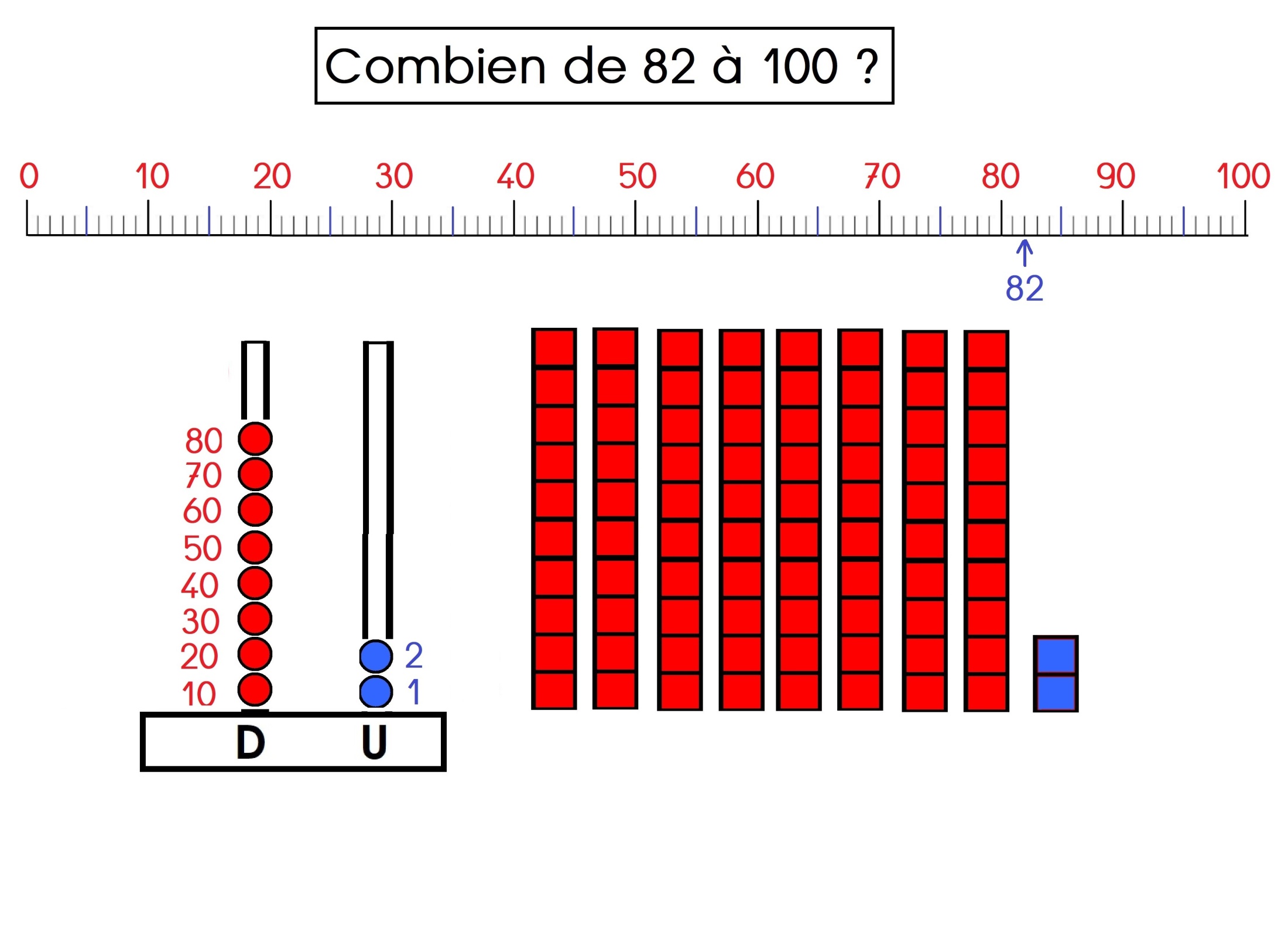 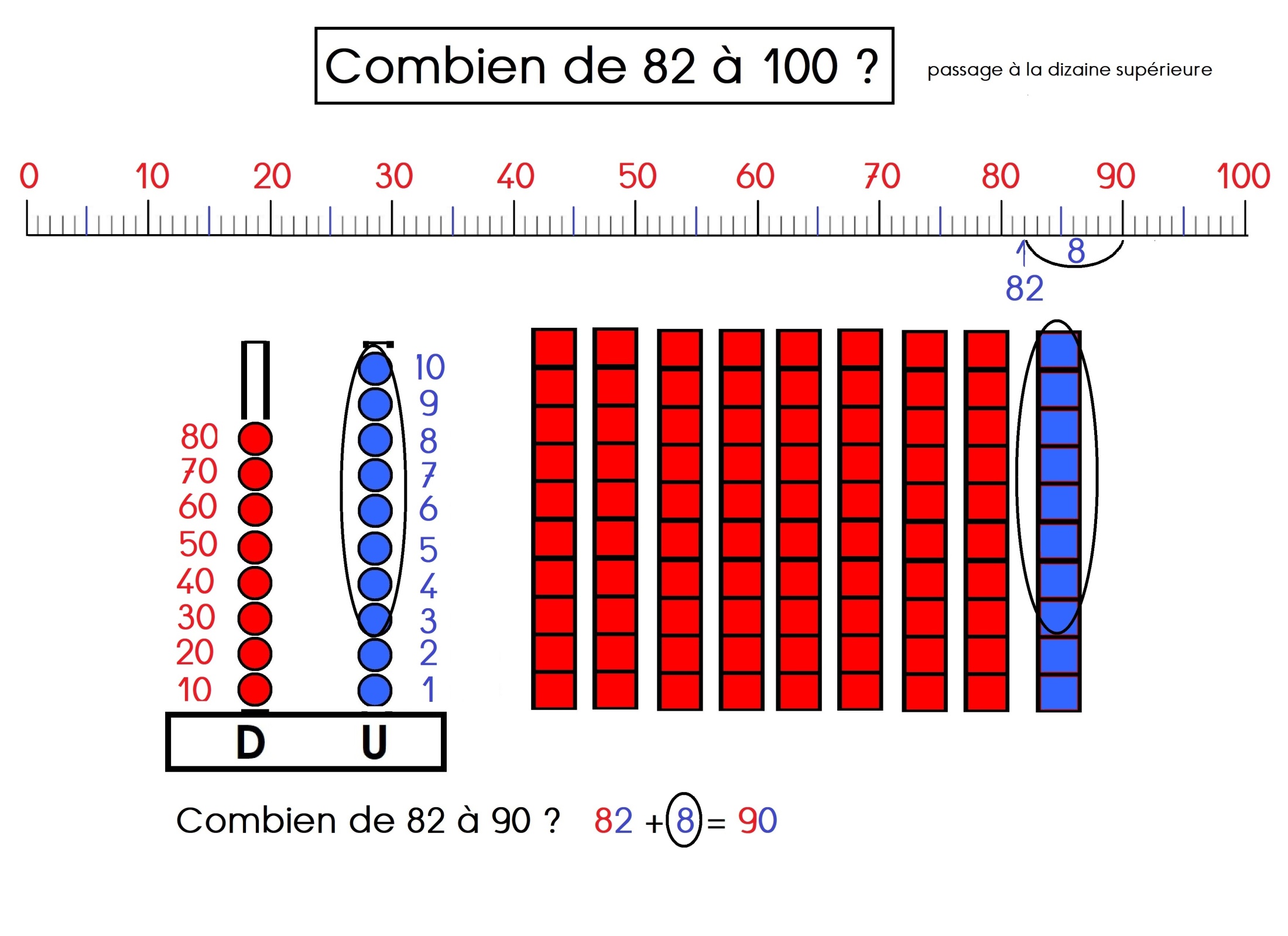 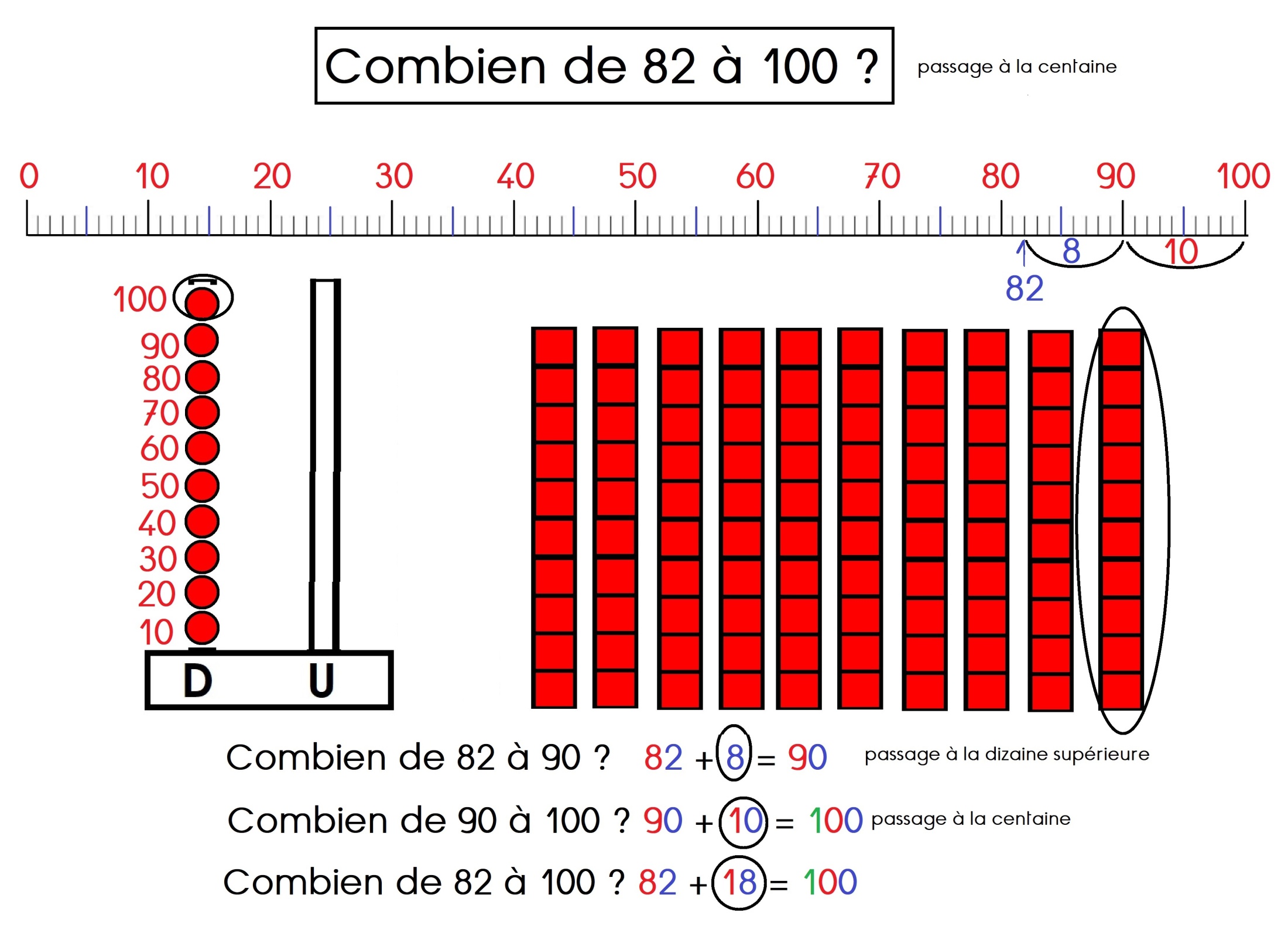 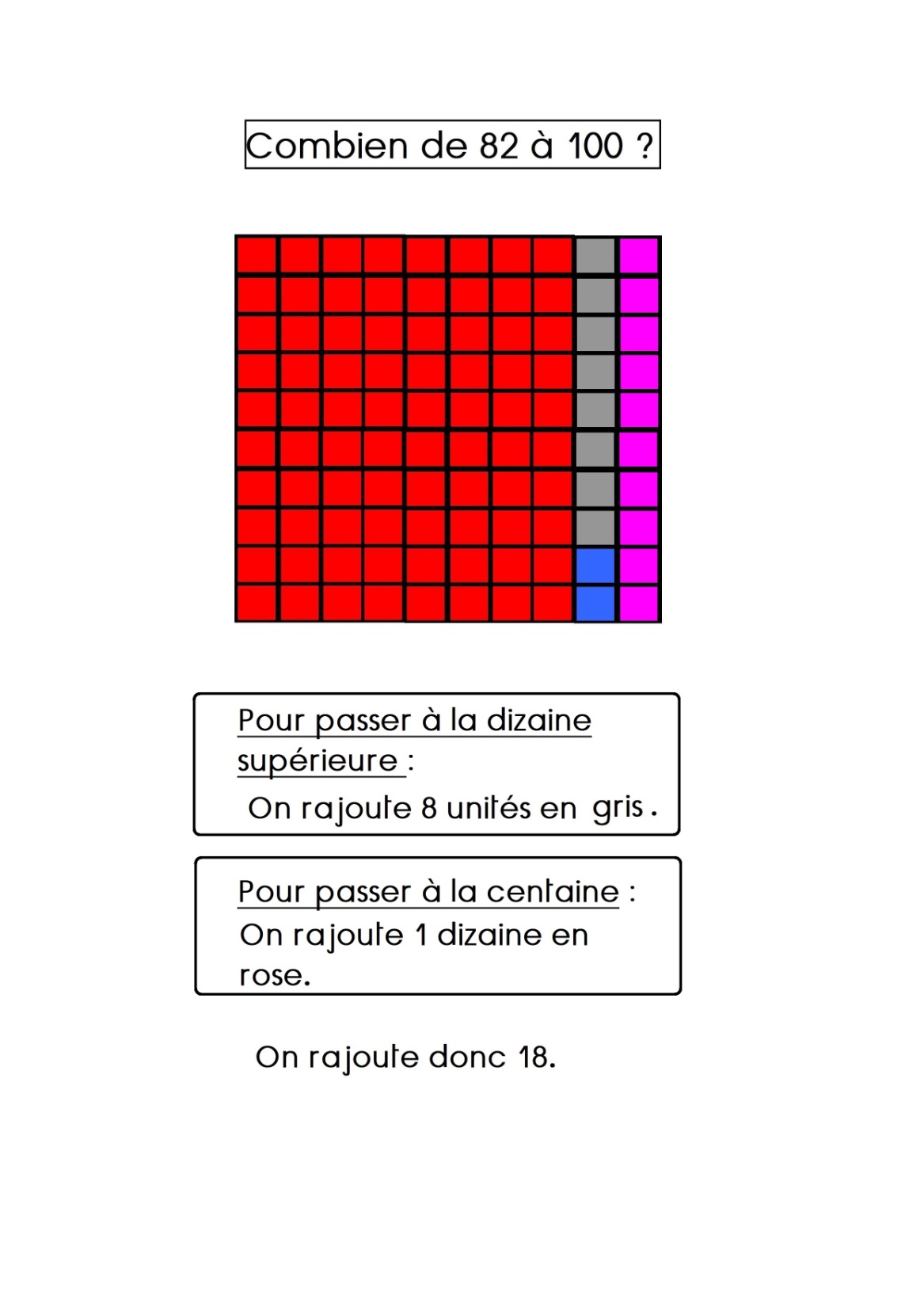 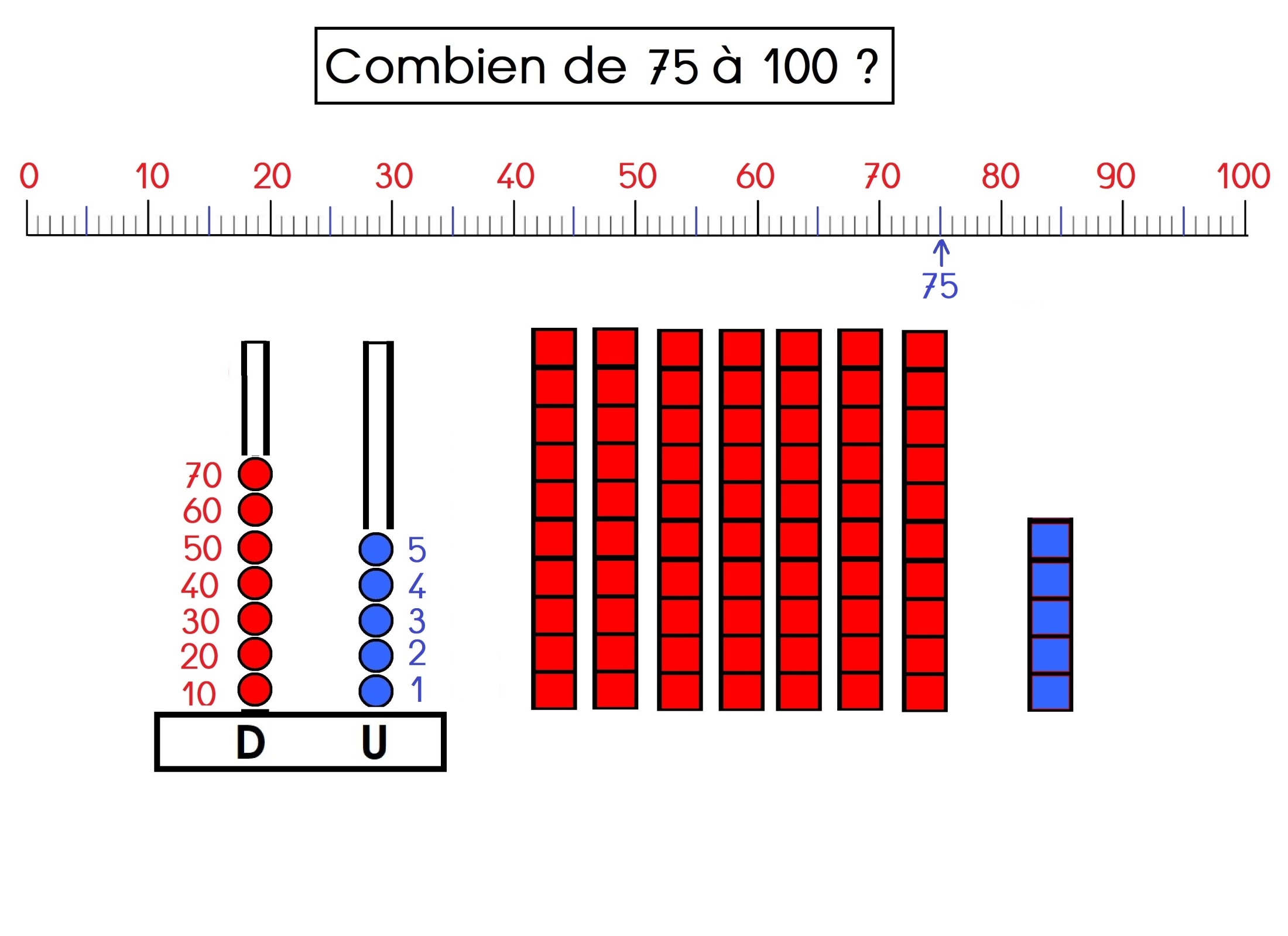 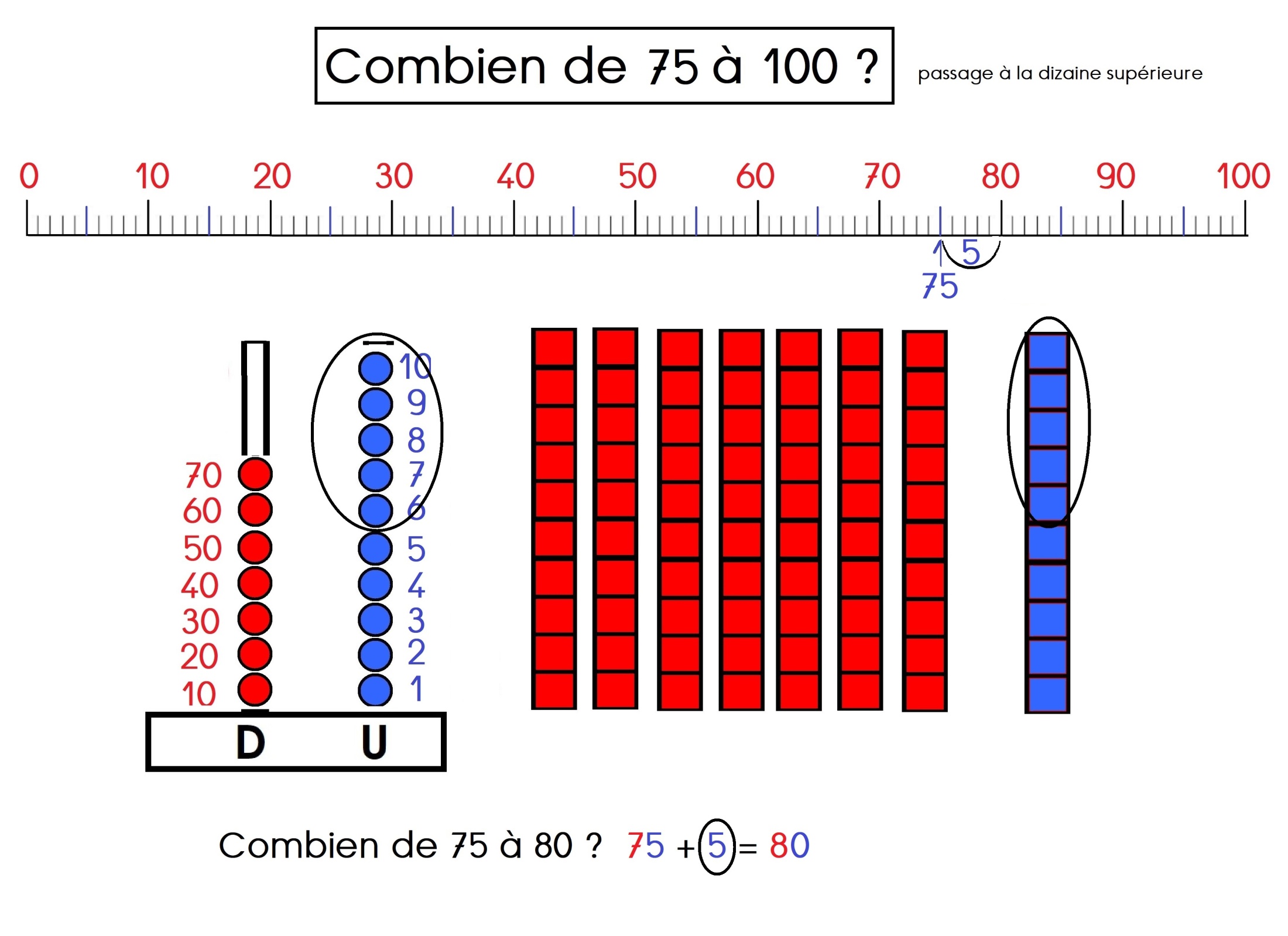 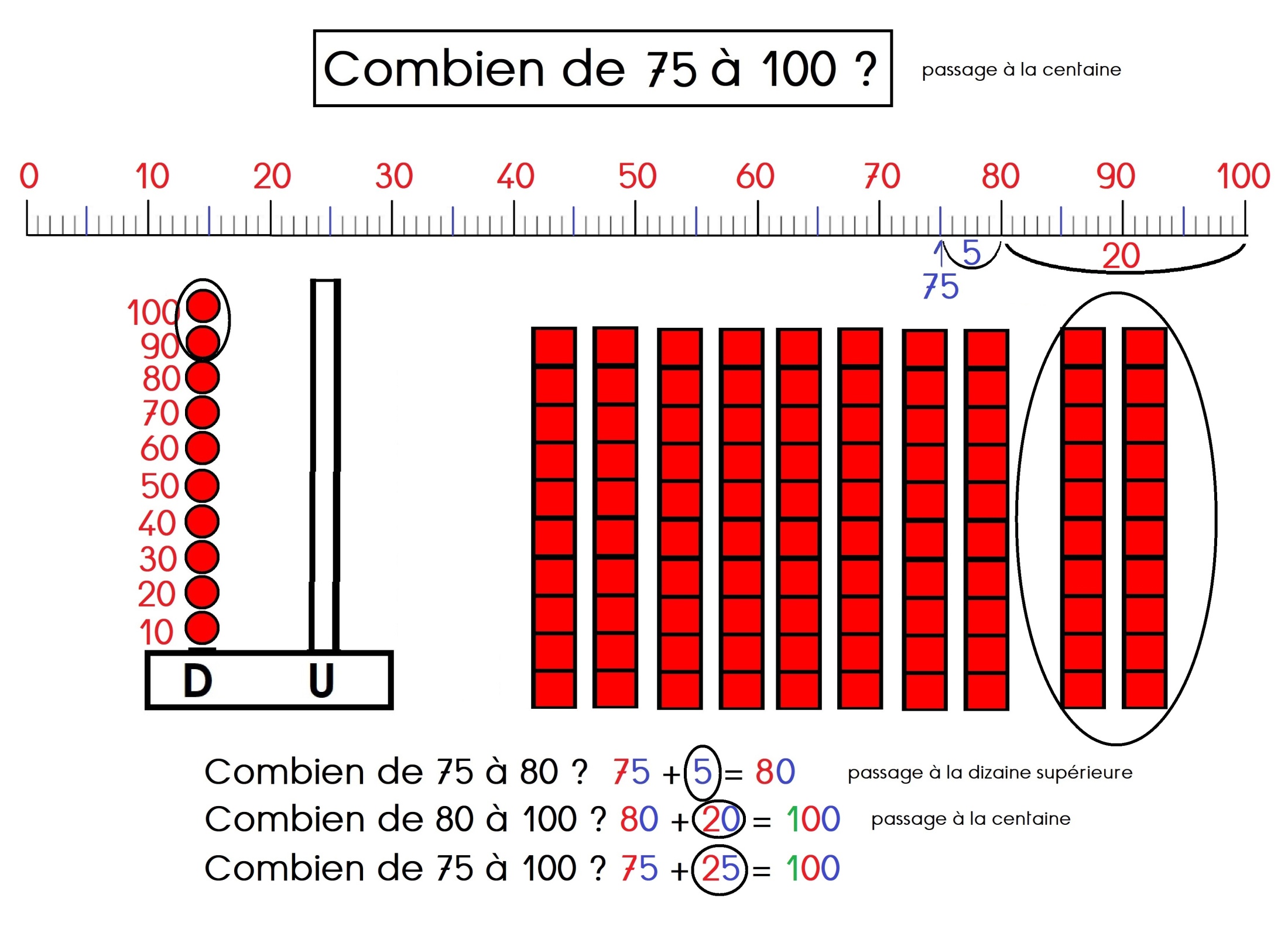 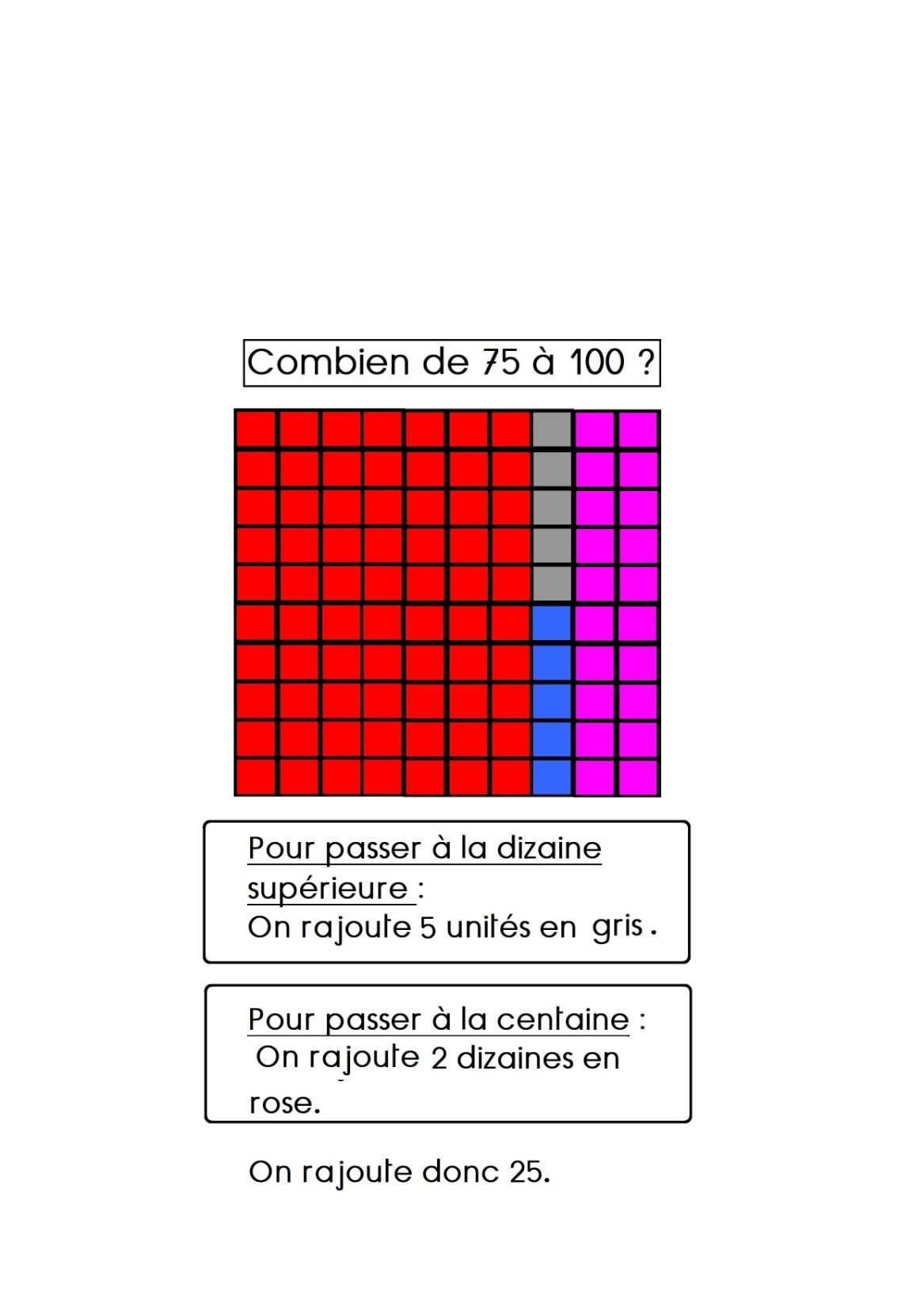 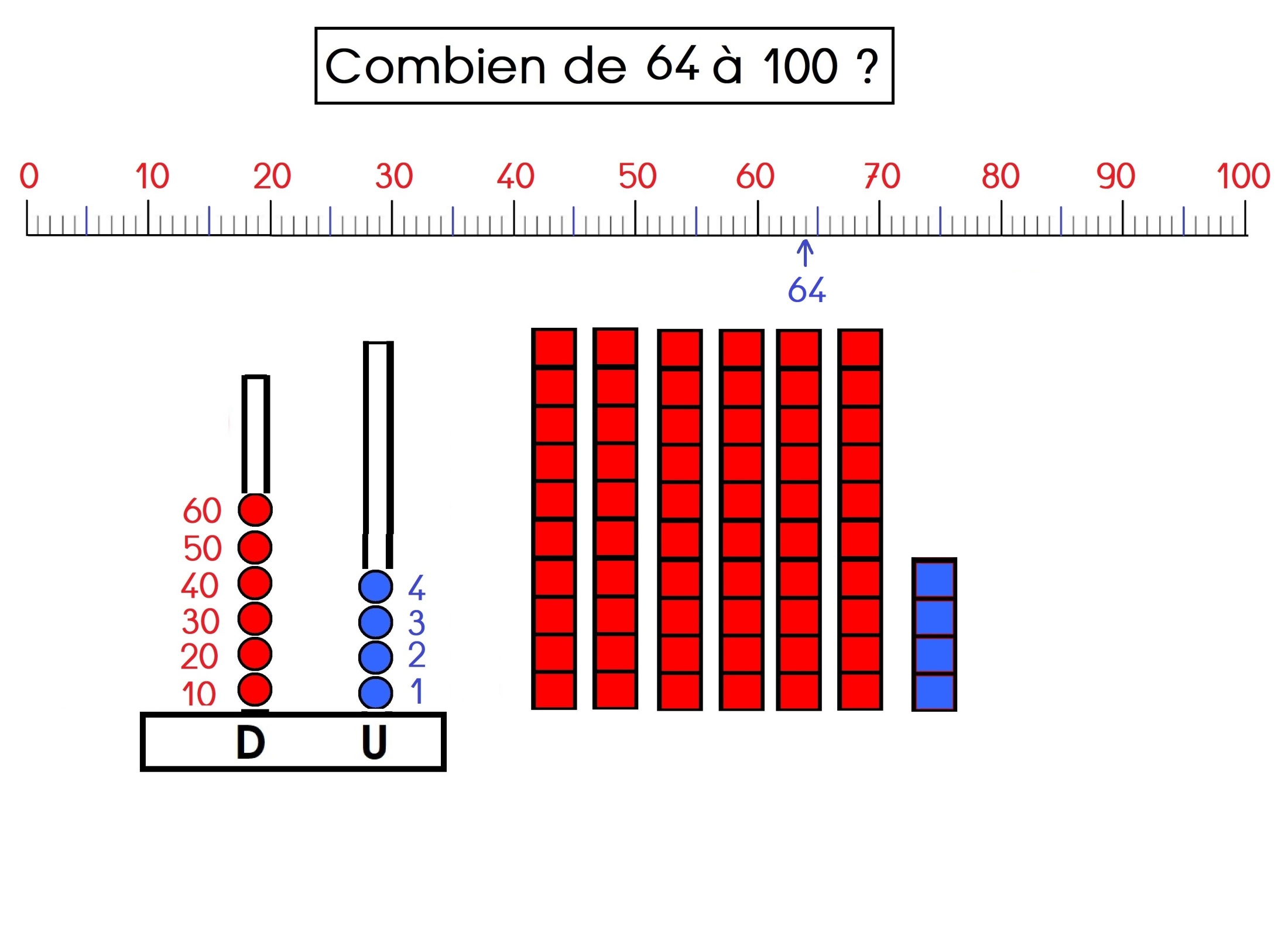 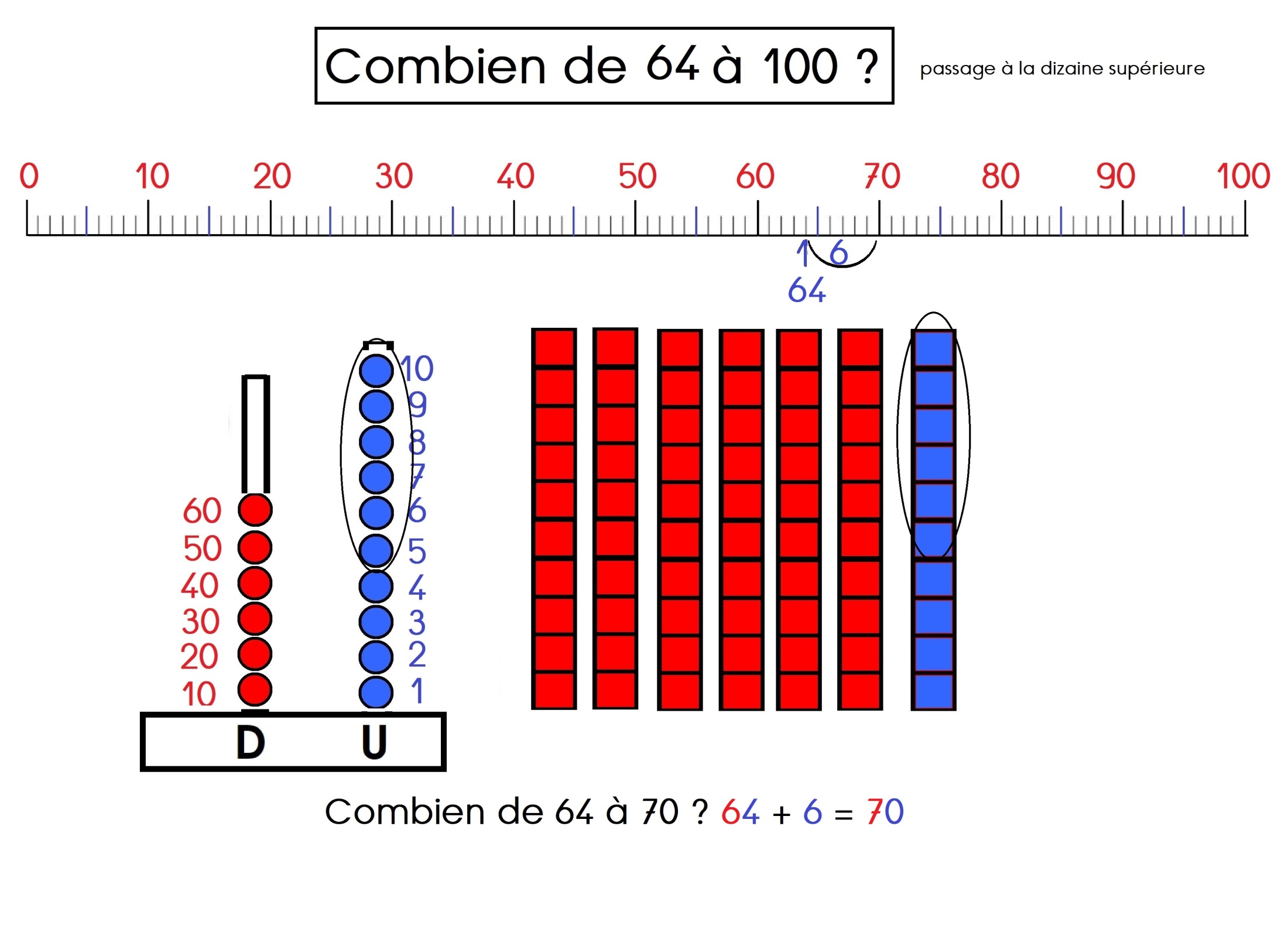 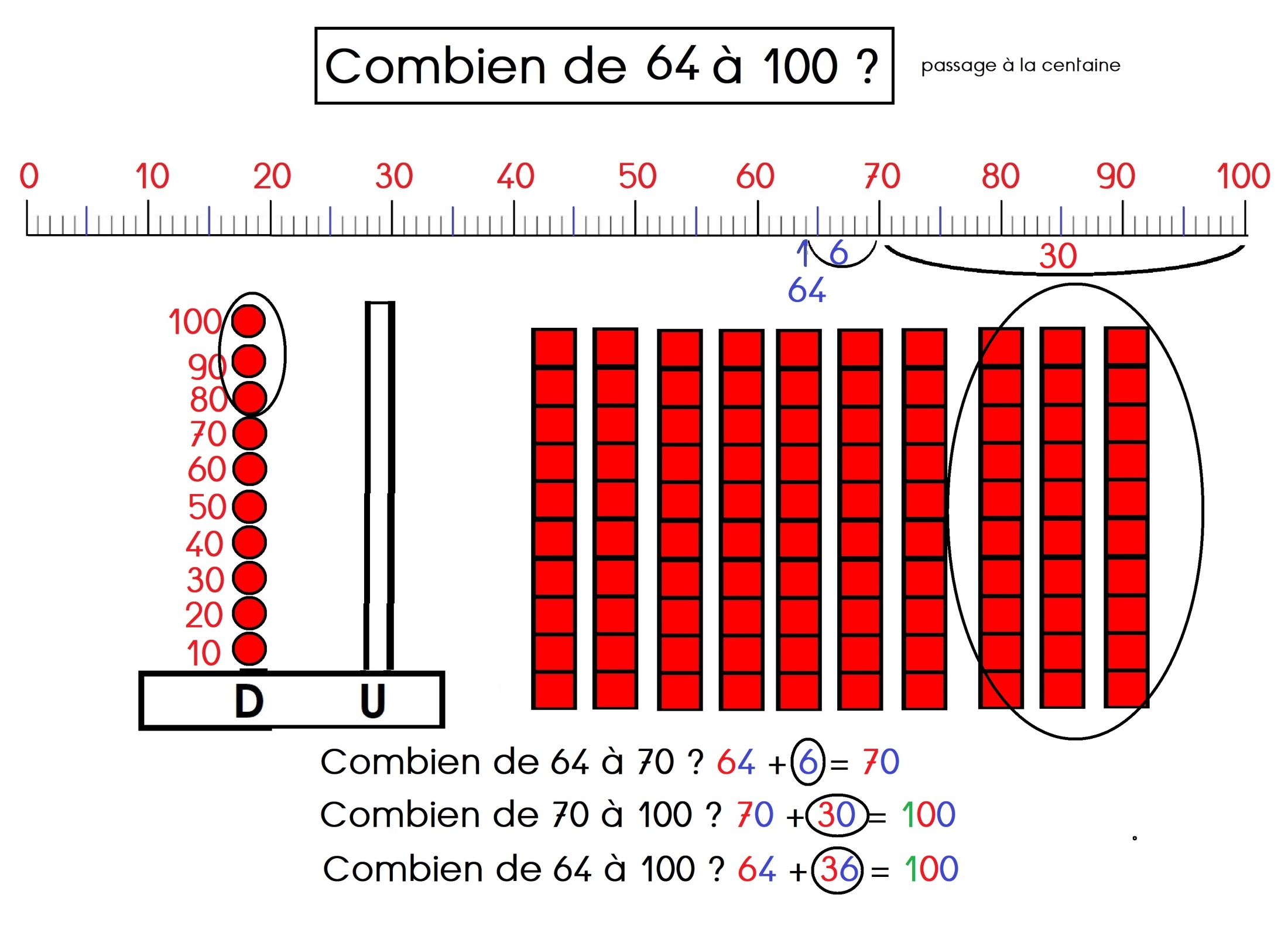 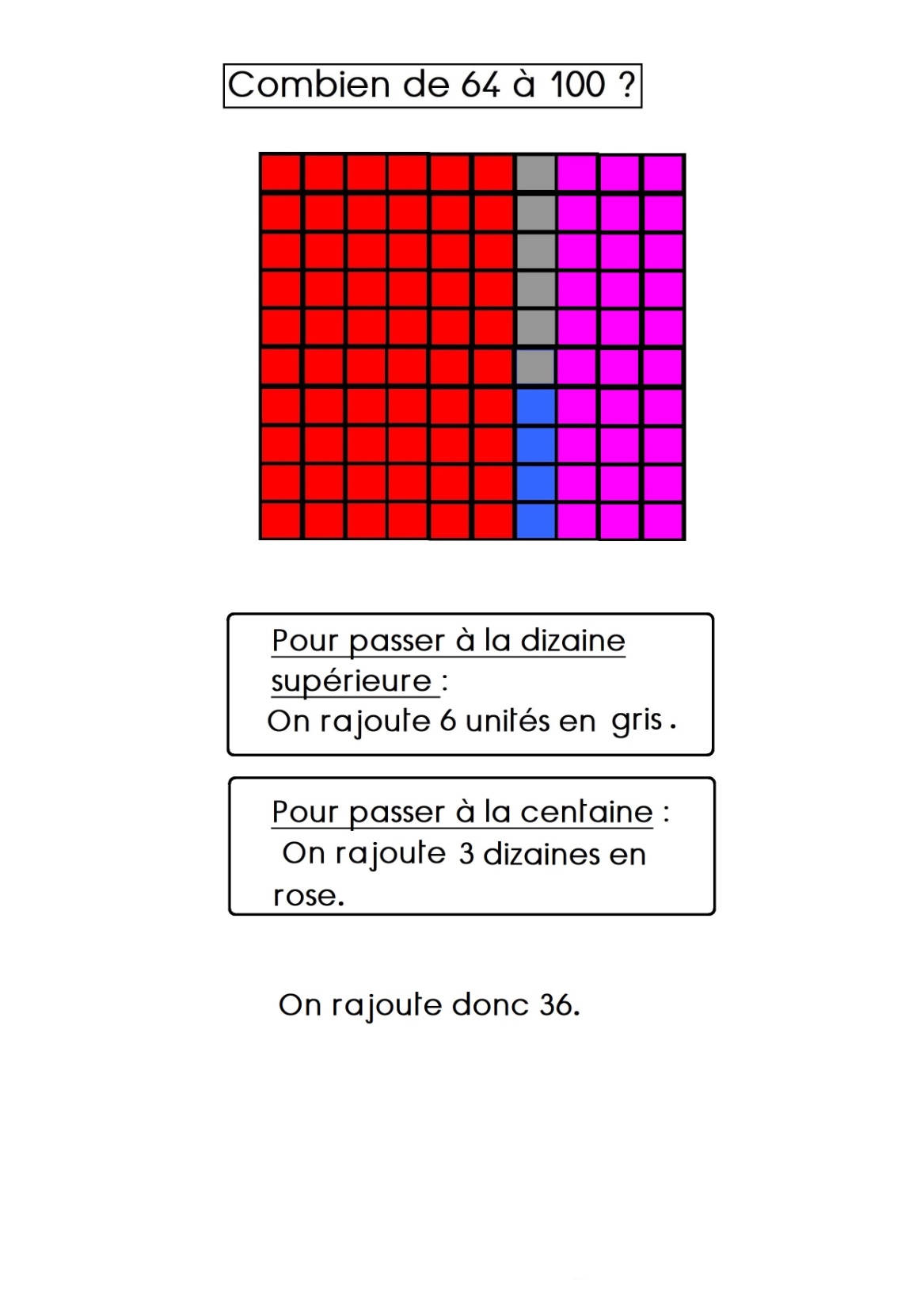 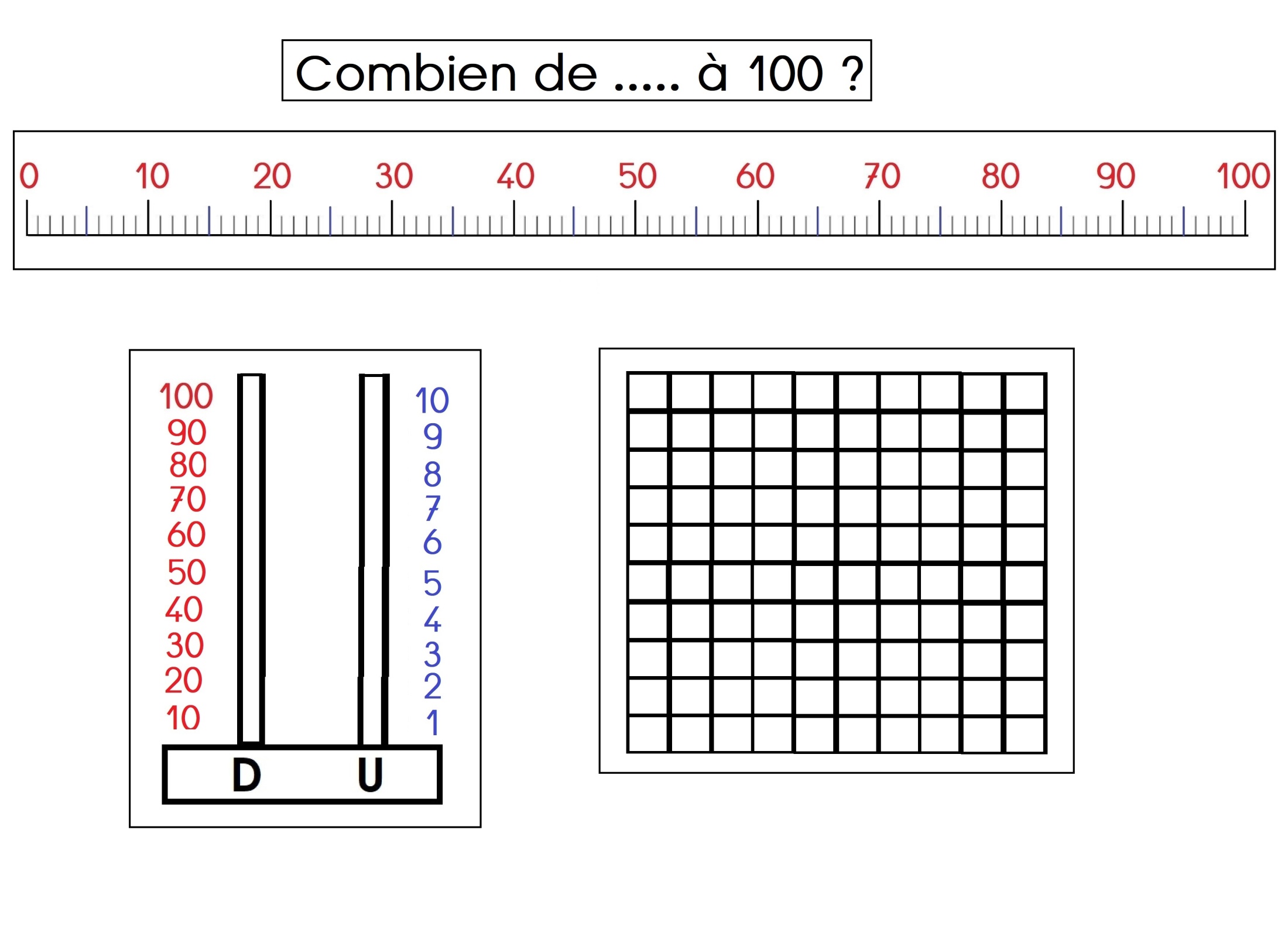